Discover America Denmark
June 16th 2011
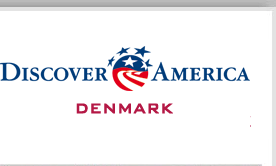 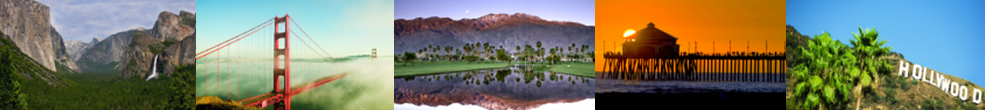 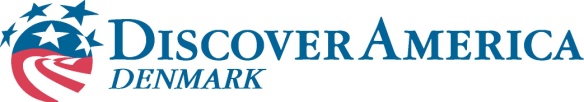 Program
17.30 – 18.00   Velkommen
18.00 – 18.30   Introduktion Discover America Denmark
18.30 – 19.00   Ole Egholm, Dansk Branche Analyse
19.00 - 	  Q&A
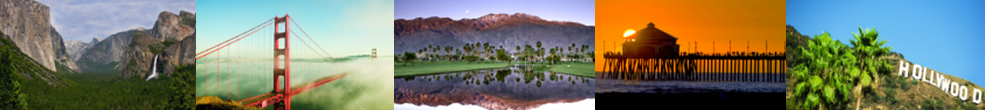 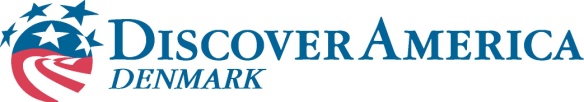 Advisory Board
Karin Gert Nielsen, Direktør Atlantic Link 
Jesper Ewald, Direktør FDM
Jesper Klausholm, Billund lufthavn
Per Markussen, BCD Nordisk chef
Jesper Schou, Direktør Billetkontoret
Peter Rasmussen, Direktør Profil
Michael Jensen, Production Manager Spies
Jens Vestergård, Sales Manager KLM/Air France/Delta
Carsten Nørland VP, CPH Lufthavne 
Lars Thykier, Direktør DRF
Peter Strandby, Commercial Specialist US Embassy
Sekretariat: Charlotte Lindholm
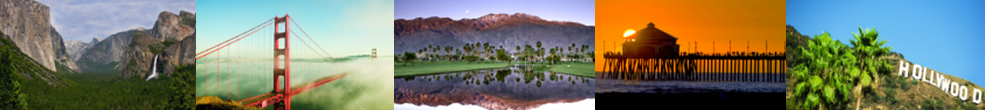 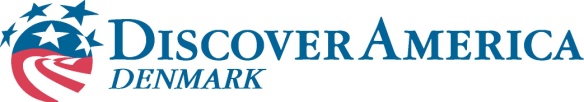 Member fees
We will give 50% discount for 2011, for sign-ups before July 1st 2011 

Member fee June 1st – December 31st 2011 
Travel Agencies	    DKK 1,000 
Scand. Suppliers	    DKK 1,500 
U.S. Suppliers	        $      250 
Individual persons 	    DKK     300 

Member fee January 1st 2012 – December 31st 2012 
Travel Agencies	   DKK 2,000 
Scand. Suppliers	   DKK 3,000 
U.S. Suppliers 	         $    500 
Individual persons 	   DKK    300

Media is FREE
Medlemsfordele

 Deltagelse i DA DK events gratis
 Newsletters
 Adgang til member database  + +
 Member to member service
 Listes på website incl. news
 Arrangeres events for members 
   mod fee
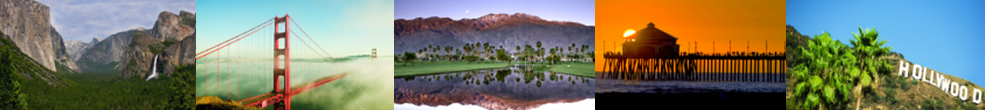 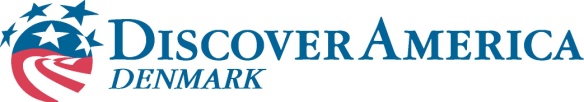 Betalt i 2010 DKK 2500	 	Betalt i 2010 Nordisk $1200
Alamo
Visit Florida
Avis
California Tourism
Euro USA
Minnesota Tourism
Florida Keys
Fort Lauderdale  CVB
Mall of America
New York & CoNorth Dakota
St.Petersburg/
	Clearwater CVB
Wellington Hotel, NY
Orlando Tourism
RCCL
Silverseas
Las Vegas
Fort Meyers
US Virgin Islands
Sea World
Billetkontoret
DSB
FDM
Icelandair
Kuoni
Svane Rejser
Risskov Travel Partner
Hertz
SAS
Alaska Airlines
Continental Airlines
Cruise America
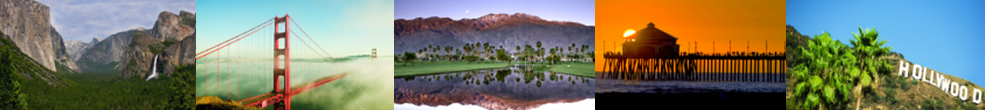 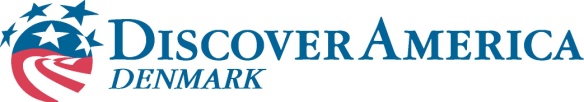 Members 2011 DK	 			     Members 2011 Nordisk
Rejsebureauer
Albatros Travel
BCD Travel
Billetkontoret
DSB
FDM
FlyAway
Holstebro Rejsecenter
Inter Travel
MyPlanet
Peacock Travel
Profil Rejser
Spies
Svane Rejser
Risskov Travel Partner
Unitas
USA Rejser
Leverandører
Alaska Airlines
Bella Center
Billund Lufthavn
CPH Lufthavne
Continental Airlines
Cruise America
Hertz
Icelandair
KLM/AF/DL
Messecenter Herning
SAS
Travelbroker


US members DK
City Pass
Amtrak
Visit Denver
Palm Springs Resort
Tropicana Las Vegas
Alamo
Visit Florida
Avis
California Tourism
Euro USA
Minnesota Tourism
Florida Keys
Fort Lauderdale  CVB
Mall of America
New York & Co
North Dakota
St.Petersburg/
	Clearwater CVB
Wellington Hotel, NY
Orlando Tourism
RCCL
Silverseas
Las Vegas
Fort Meyers & Sanibel
US Virgin Islands
Sea World
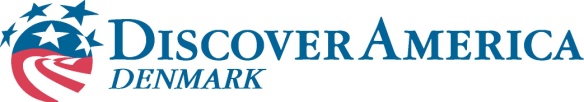 Budget 2011 (Juni – December)
Indtægter 2011
2011 – overført åbning	   90.737,73
Nordisk members 2011	   20.000,00
DK members, RBU’er (20)	   20.000,00
DK members leverandør (20)    	30.000,00
Total			 165.737,73

Udgifter 2011 (1/2 år)		  
Sekretariat		   	75.000,00
Meetings, inkl. Nordisk	     5.000,00
Events			   20.000,00
Andet web etc.		   10.000,00
Total			 110.000,00

Resultat			   50.737,73
(der er ikke medtaget evt. sponsor indtægter)
Indtægter 2011/DKK
Overført fra 2009		85.144,30
Nordisk members 2010	19.778,82
DK members, 2010  		28.990,61
Total		                133.913,73

Udgifter 2010		 43.176,00

Resultat pr 5.May 2011	 90.737,73
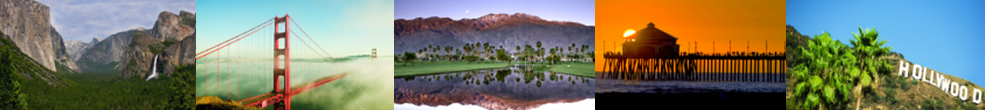 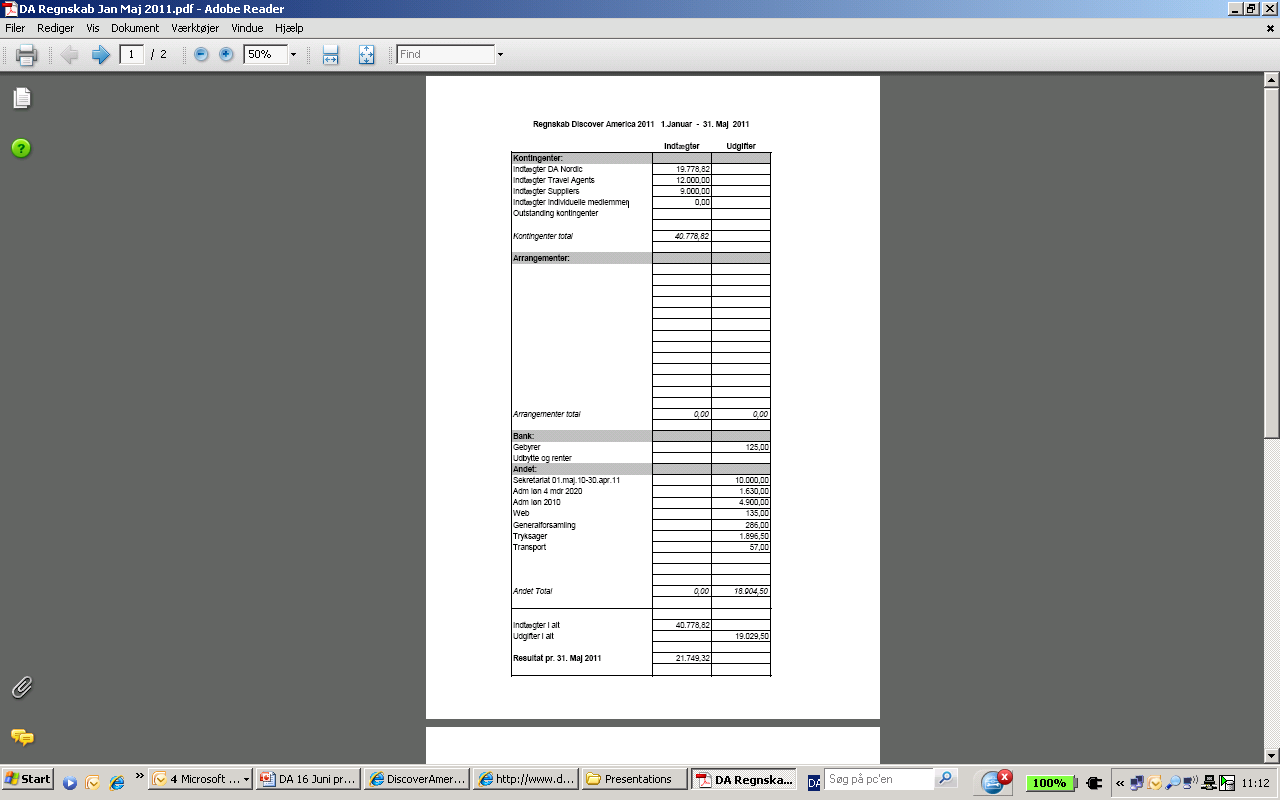 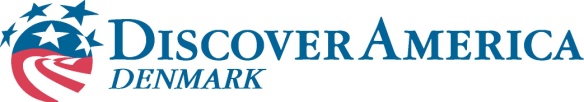 Budget 2011 (Juni – December)
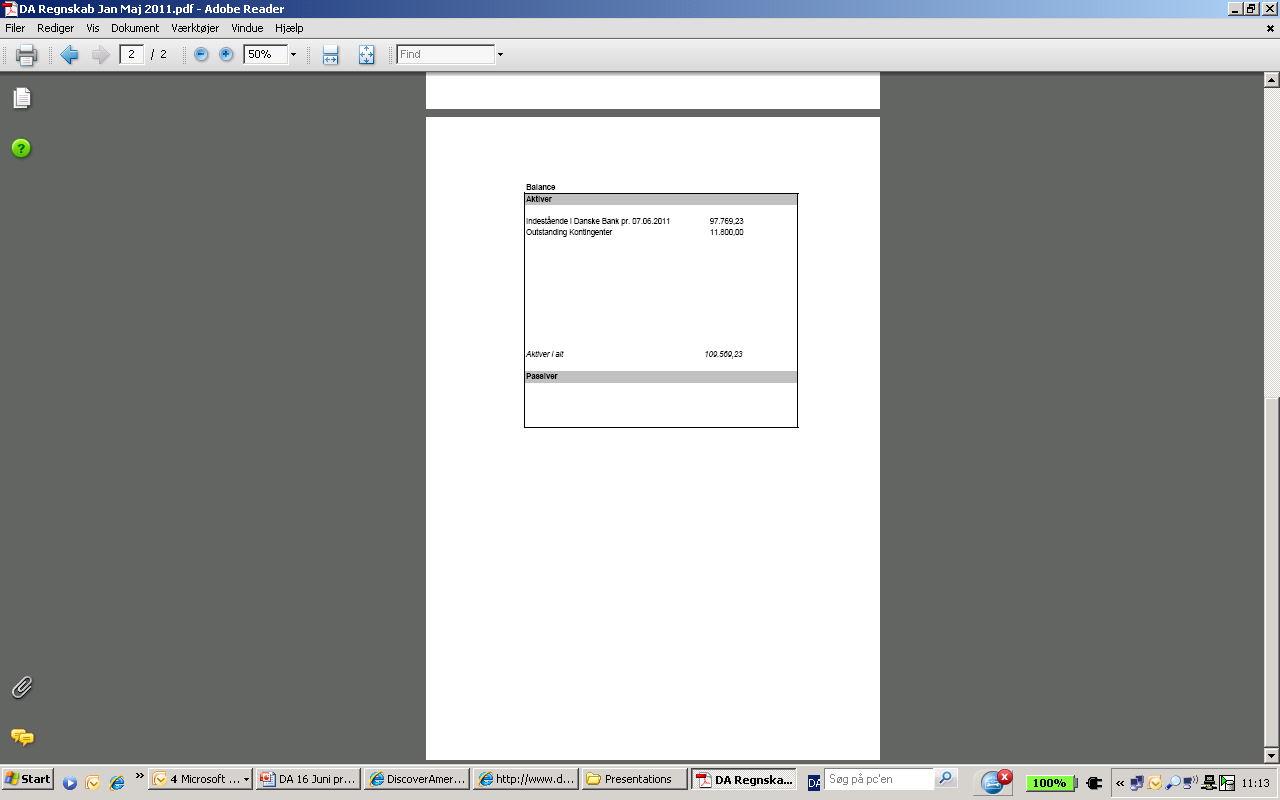 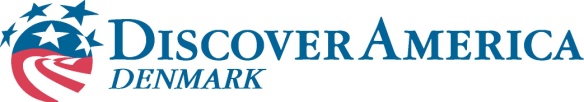 Budget 2012

Regnskabsår – kalenderår

Indtægter
Overført fra 2011		  50.000,00
Nordisk members 2012	  20.000,00
DK members, RBU’er (20)	  40.000,00
DK members leverandør (20)   60.000,00
US members ($500 x 5)	  12.500,00
Total			182.500,00
Udgifter 		  
Sekretariat		 100.000,00
Meetings, incl Nordisk	   10.000,00
Events			   30.000,00
Andet web etc		   10.000,00
Total			 150.000,00

Resultat			   32.500,00(der er ikke medtaget evt sponsor indtægter)
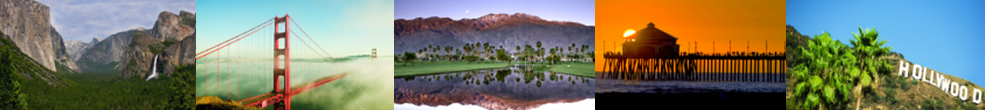 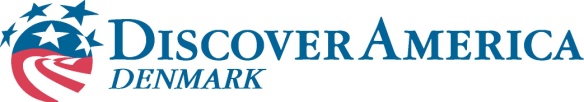 Sekretariatet v/Atlantic Link

Årlig fee DKK 100.000 (udbetales halvårlig 1. Januar og 1. Juli)

Opgaver

PR, newsletters, pressemeldinger
Web
Medlemmer, kontakt, vedligehold database etc.
Økonomi
Events, workshop, road shows
Discover A Nordisk (samarbejde)
Messer Bella og Ferie for Alle
Member to member service Leverandører til RBU’er
US Travel Association
Kontakt / samarbejde med organisationer i DK og eksternt US Travel Association
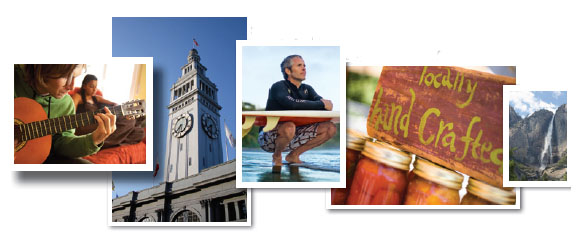 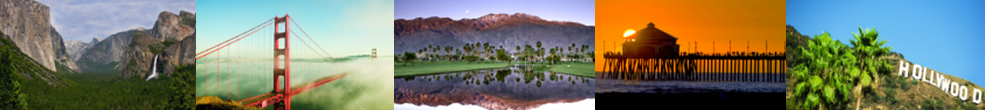 [Speaker Notes: Activity plan 2011/2012 for Discover America Nordic]
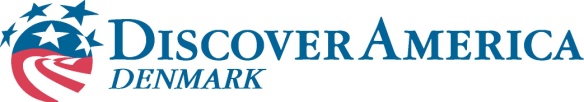 FERIE FOR ALLE 24 – 26 februar 2012
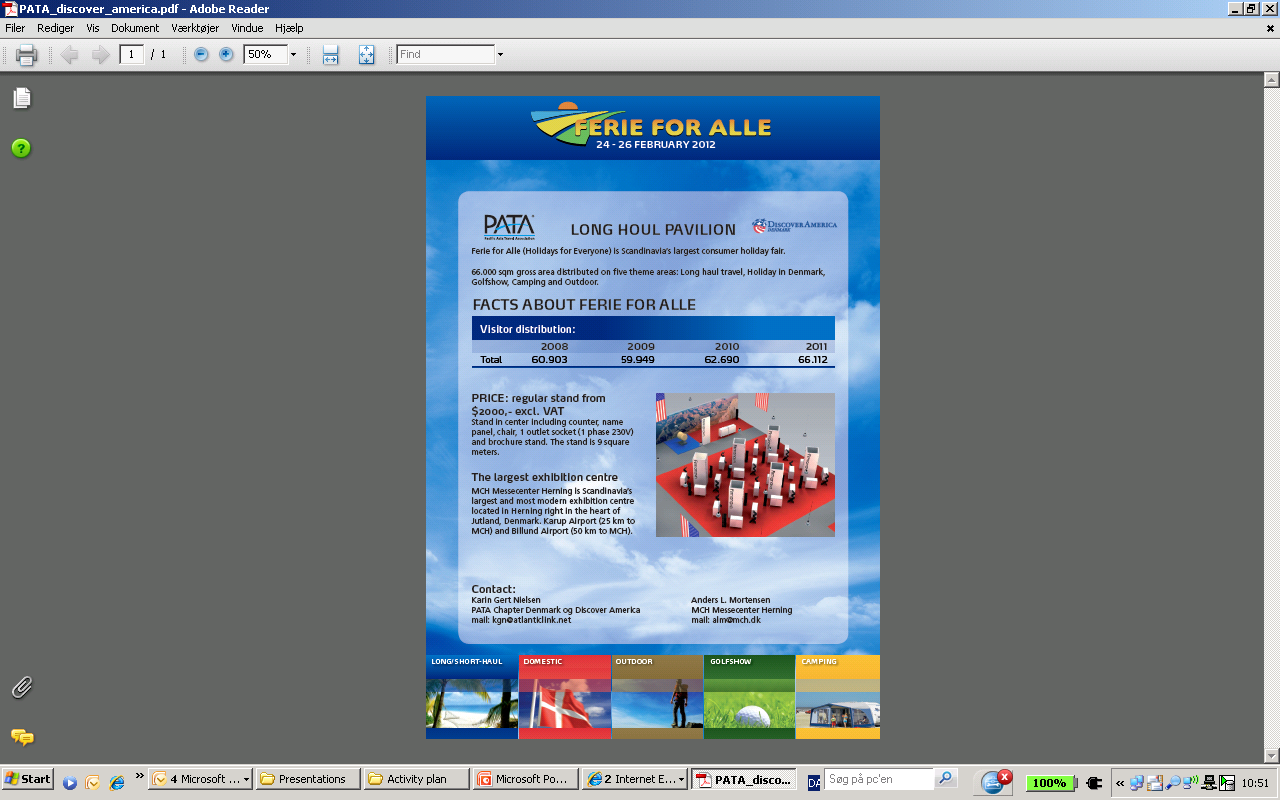 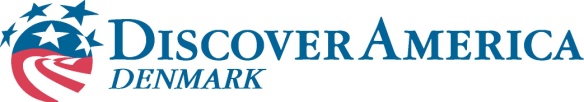 Discoveramerica.dk
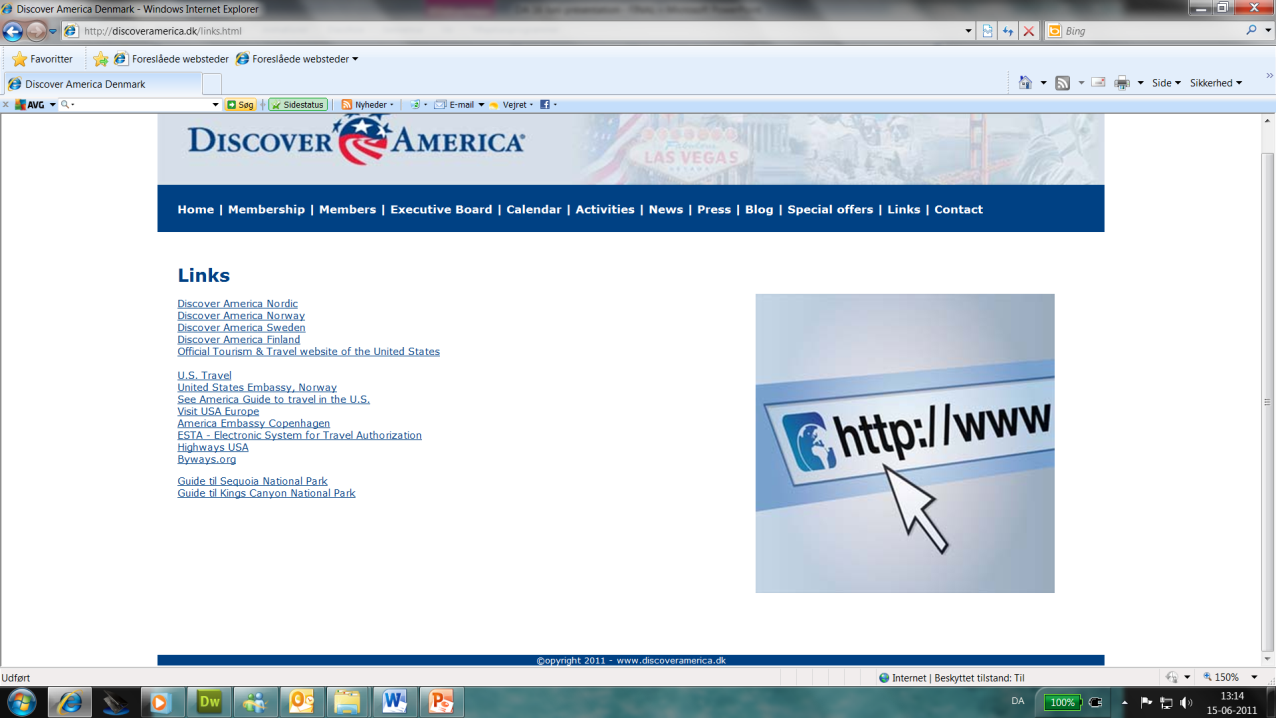 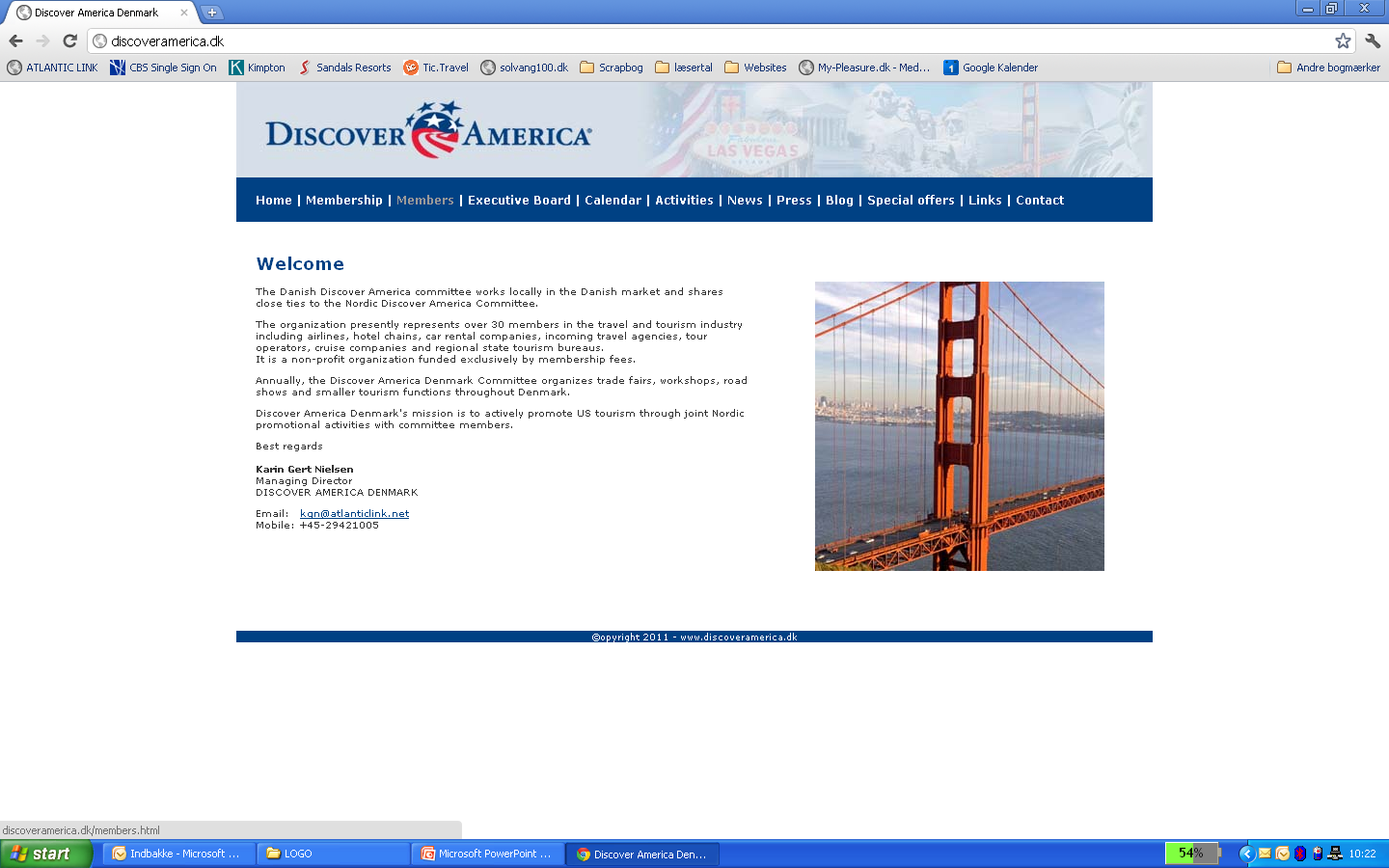 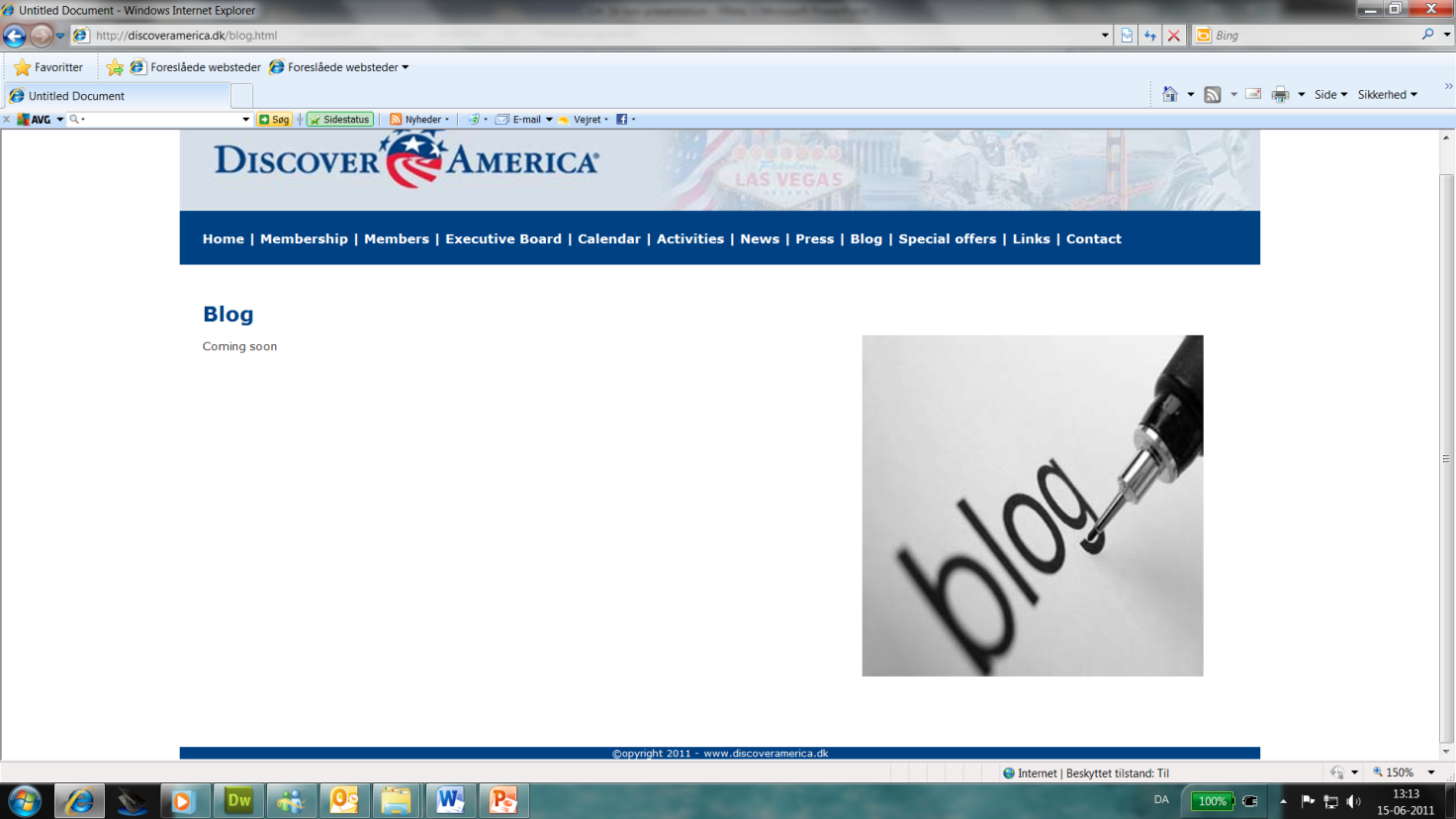 Blog v/Henrik Lange

Link til highways.dk

Banner annoncering for members 

Banner annoncering for sponsors
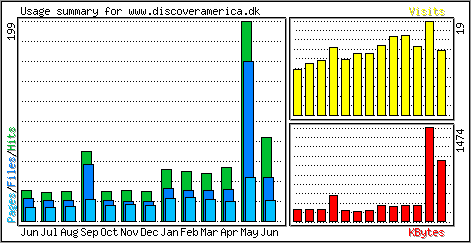 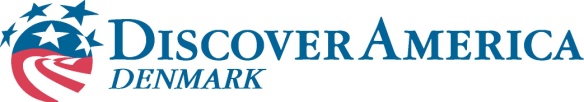 Visitors from Denmark to USA & Asia Pacific 2010
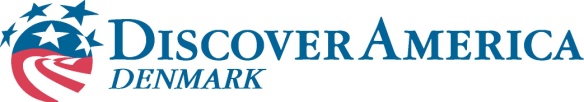 Arrivals 2010 vs 2009 from Denmark to USA & Asia Pacific
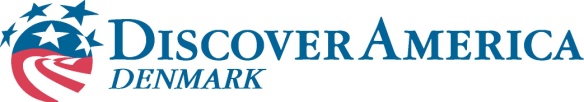 Lastest Arrival Figures
From Nordic Region to US total 2000 - 2010
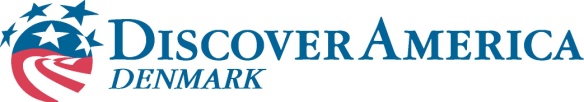 Facts & Figures – Scandinavian & Finland
International arrivals to US, 2010
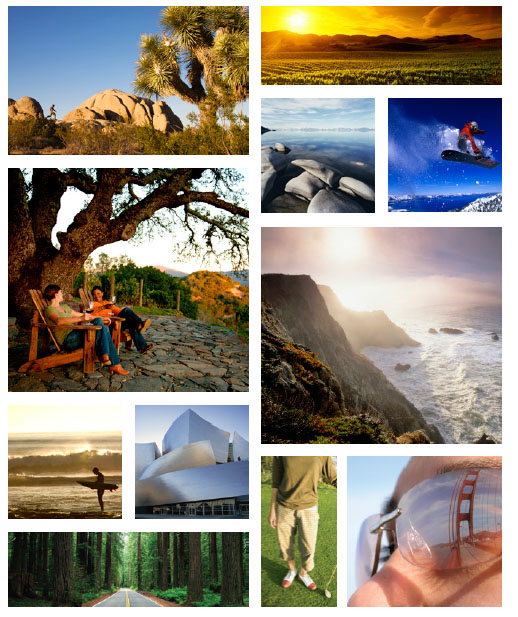 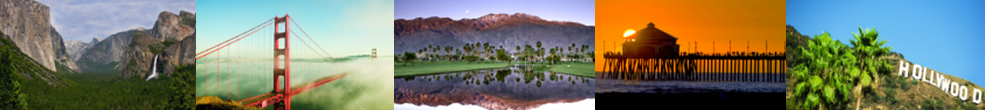 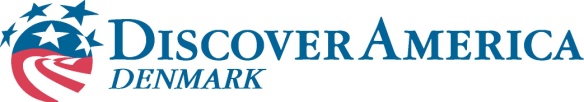 Facts & Figures – Scandinavian & Finland

International arrivals to US, 2010


Sweden		   371.853		+ 15%
Denmark		   258.788     	   +5%
Norway		   221.145		 +14%
Finland		   111.840 	    -2%
Iceland		      39.153	 +37%
Total		1.002.779

2009		    906.248
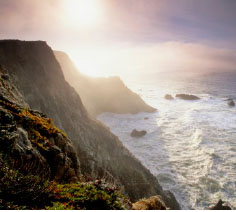 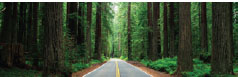 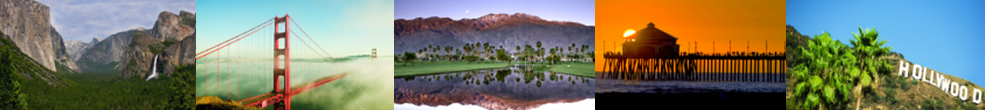 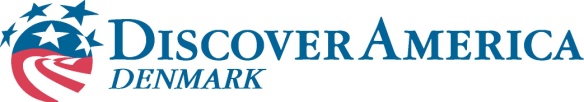 Facts & Figures – Scandinavia & Finland
Length of stay & daily spending per visitor per day

Nordic leisure visitors			         17,5 nights

Per visitor per trip/day  spending in US		$    1.890/$108

France	       8,6 nights			$        929/$108
UK	       9,5 nights			$    1.007/ $106
Germany      12,2 nights			$    1.000/ $  82

Average for all visitors (leisure) was 11,7 nights
Total spending per visitor $1.205 ($103 per day)
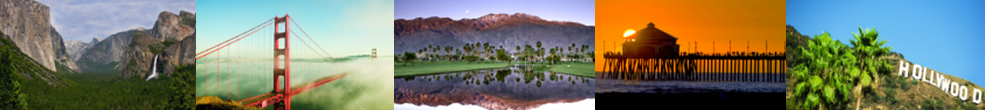 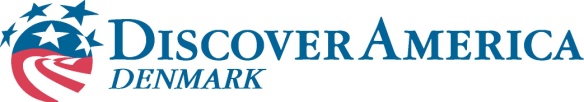 Facts & Figures – Scandinavia & Finland
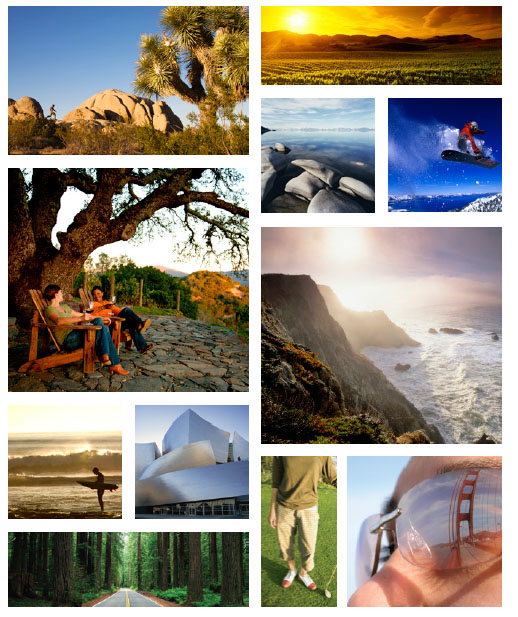 California marketing budget 2010/2011, $60.000

CTTC spend per visitor
United Kingdom	$7,65
Germany		$4,19
Nordic Region	$2,32
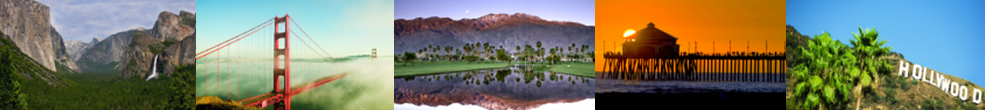 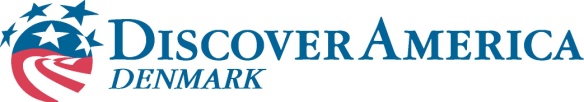 “What is/was the MAIN purpose of your trip…”
Source: U.S. Department of Commerce, Office of Travel and Tourism Industries.
[Speaker Notes: When asked “What was the main purpose of your trip,” the overwhelming majority of overseas visitors traveling in the United States claimed to be here for leisure/recreation/holidays, followed by visiting friends and relatives (21%), and business travel (18%).]
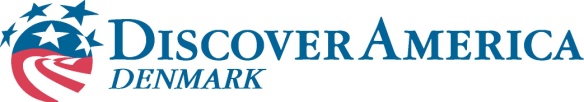 “Which leisure activities did you spend time on…”
Source: U.S. Department of Commerce, Office of Travel and Tourism Industries.
[Speaker Notes: They love shopping in the United States, going out to eat in our fine restaurants, seeing the sights of our major cities, but also like visiting small towns and historical places.]
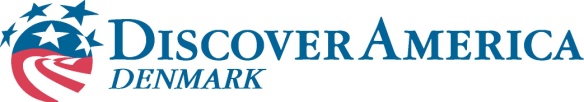 “How did you obtain information used to plan your trip?”
Source: U.S. Department of Commerce, Office of Travel and Tourism Industries.
[Speaker Notes: They primarily obtain information to plan their trip using a computer, which increased 7 percentage points last year alone. These gains are coming at the expense of travel agencies, though precisely a third (33%) continue to plan their trip via travel agencies.]
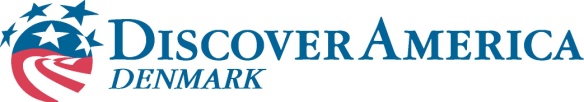 17 of the Top 50 Overseas Markets Set Visitation Records in 2010
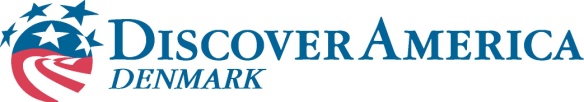 Forecast of International Travelers to the United States by Top Origin Countries
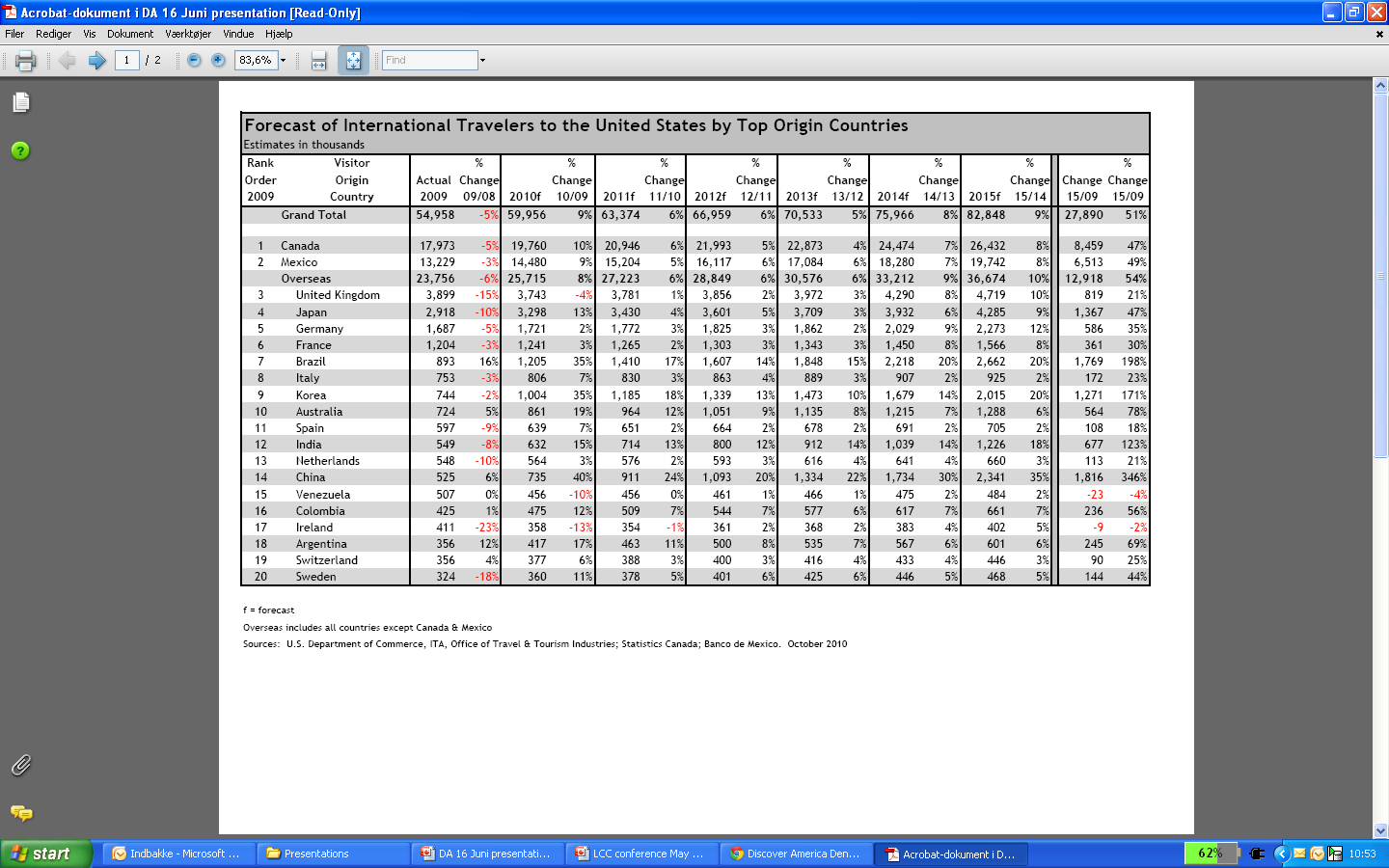 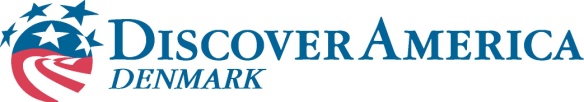 Forecast of International Travelers to the United States by Top Origin Countries
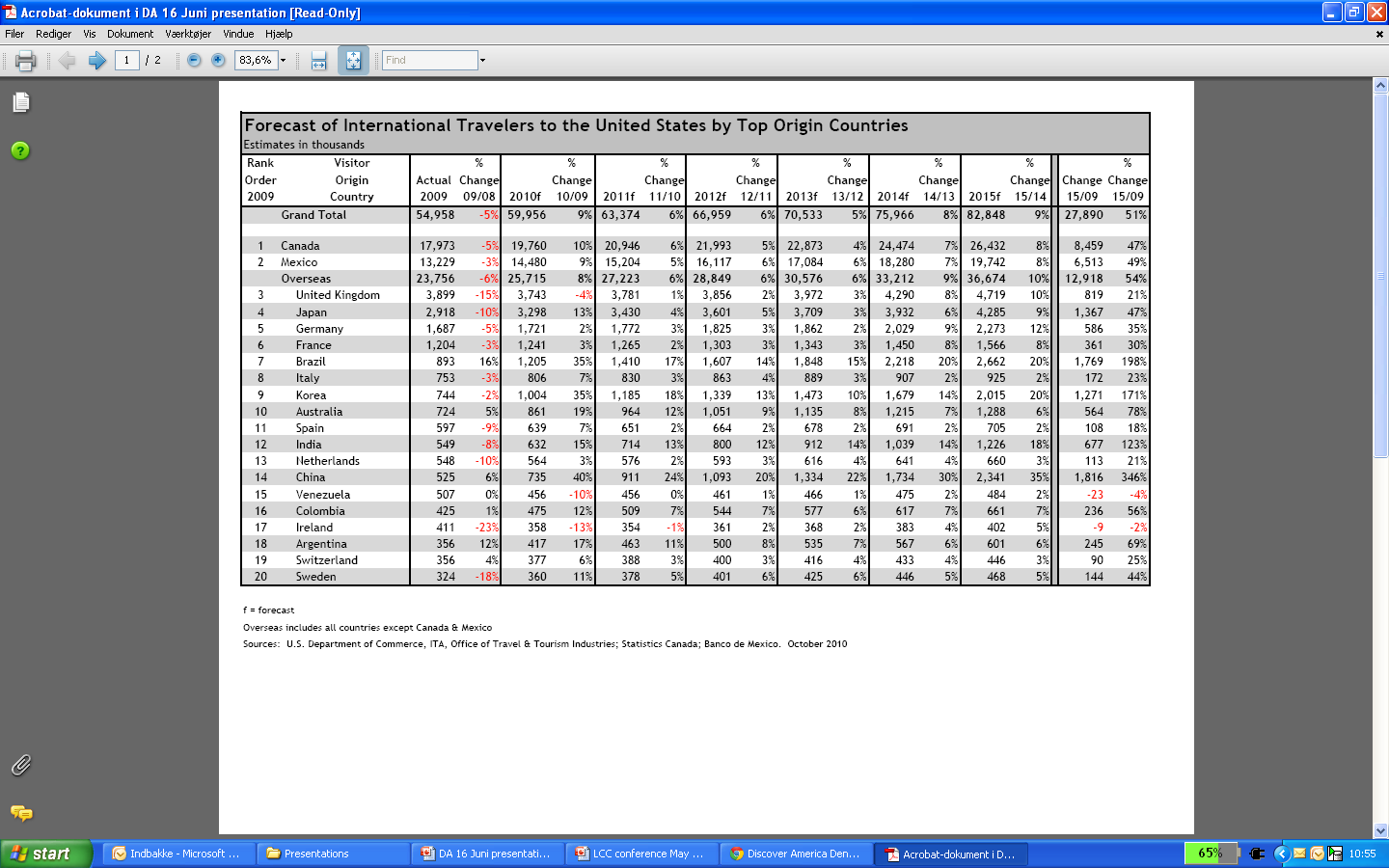 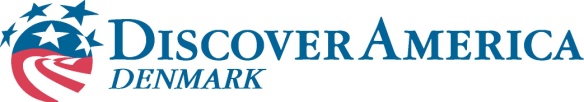 Visitations to the United States: Business Travel (1) vs Pleasure Travel from selected countries
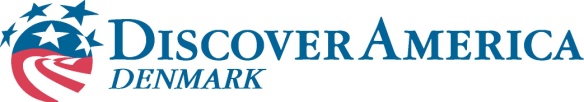 CPT, Corporation for Travel Promotion
Signed by President Obama 2010

Purpose:
Establishes an independent nonprofit Corporation for Travel Promotion:
To promote the U.S. to world travelers
To argument communications on entry/exit policies
Establish a goal for wait times at international airports and cruise terminals of less than 20 minutes and measure the performance against that goal.
Visa Issues for media and press
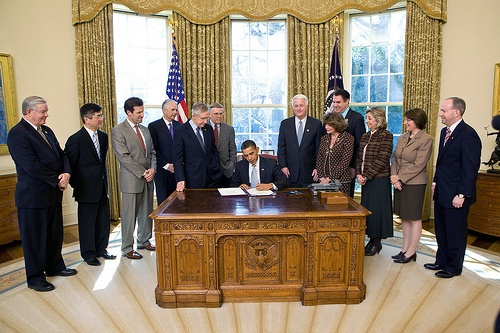 Welcoming environment
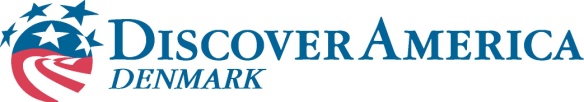 CPT, Corporation for Travel Promotion
ESTA, $14 (two year validity), only visa waiver countries

 $4 Homeland security
 $10 Travel promotion
 $200.000 budget
 $300.000 collected daily

 Key growth markets: Brasil, China, India
 Primary markets: UK, Germany, Canada

 Q: will CPT re-invest the countries where collected, or focus on emerging and primary    
   markets
 Nordic Region contributed in 2010 by 1.000.000 visitors = $10.000.000
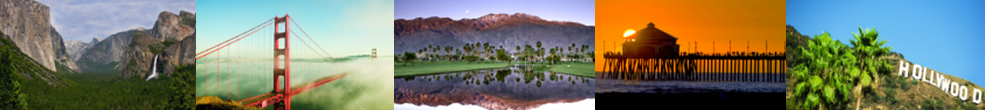 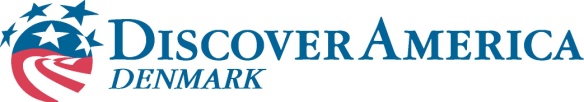 Airline update
Eight (13) airlines will be operating 165 weekly departures between Scandinavia and US from summer 2011, the largest ever counted, 17 different routes in total. SAS counts for 35 departures.
 
Airlines between the Nordic Region and US via their respective hubs:
American Airlines, 
Continental, 
Delta Air Lines, 
Finnair,
 Icelandair, 
Iceland Express, 
SAS, 
US Airways, Air Canada, 
British Airways, 
KLM, 
Air France,
Important news from 2011:

BA via London to SAN DIEGO, from Summer 2011
KLM via Amsterdam to MIAMI 2011
FI via Iceland to Washington
Delta to Atlanta
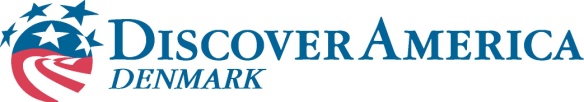 Unserviced routes– CPH 2010 total traffic
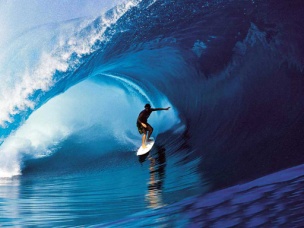 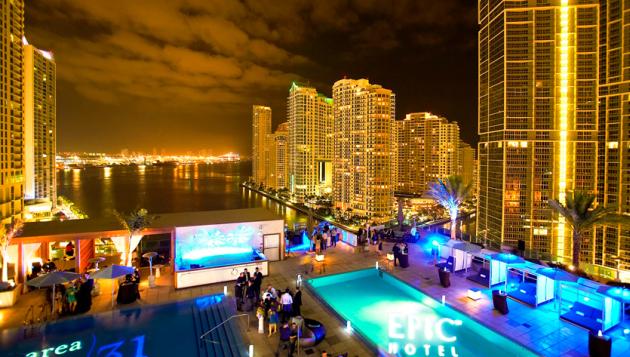 Nr.	Airport			PAX      
1.	LAX Los Angeles		68.812
2.		SFO San Fransisco		60.190
4.		MIA Miama		56.806
7.		Mco Orlando		33.222
9.		BOS Boston		33.069
23.		SEA Seattle		19.559
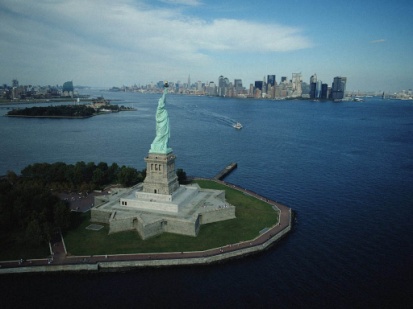 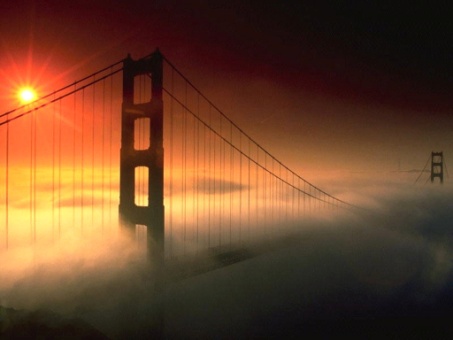 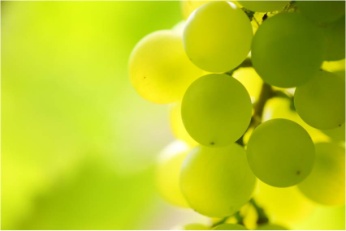 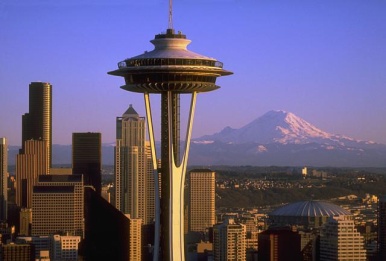 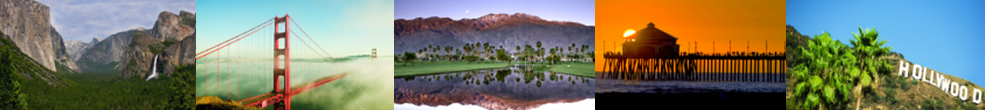